Integrovaný regionálny operačný program 2014 – 2020 Školenie pre oprávnených žiadateľov – miestne akčné skupiny: Špecifický cieľ 5.1.1 –  Zvýšenie zamestnanosti na miestnej úrovni podporou podnikania a inováciíAktivita: Financovanie prevádzkových nákladov MAS spojených               s riadením uskutočňovania stratégií CLLD
Košice, Banská Bystrica, Bratislava
20. - 22.11.2017
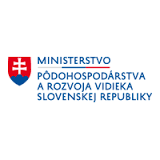 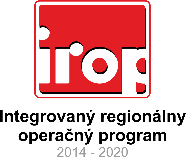 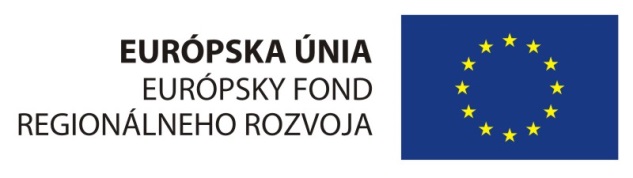 Formálne náležitosti
Typ výzvy: otvorená
Dátum uzavretia výzvy: v prípade vyčerpania finančných prostriedkov alokovaných na výzvu alebo na základe rozhodnutia RO (z dôvodu nedostatočného dopytu žiadateľov)
Indikatívna výška finančných prostriedkov alokovaných na výzvu: 16 800 000 EUR (zdroj EÚ)
časový harmonogram: žiadateľ môže predložiť ŽoNFP od vyhlásenia do uzavretia výzvy: 
uzatvorenia 1 hodnotiaceho kola do 30.11.2017
uzatvorenie 2 hodnotiaceho kola do 19.01.2018
ďalšie hodnotiace kolá budú stanovené s ohľadom na stav alokácie výzvy
Financovanie projektu
Miesto a spôsob podania ŽoNFP
Formulár ŽoNFP a všetky prílohy predkladá žiadateľ elektronicky prostredníctvom ITMS2014+ a zároveň:
formulár ŽoNFP v listinnej podobe + na neprepisovateľnom dátovom nosiči
ak nie je možné predložiť povinné prílohy cez ITMS2014+ predkladajú sa prílohy v listinnej podobe

Adresa listinného doručenia: 		
MPRV SR
Sekcia programov regionálneho rozvoja 
Račianska 153/A
P.O.BOX 1
830 03 Bratislava 33

Podateľňa otvorená: pondelok – piatok 8:00  -  15:30 hod, 
obedná prestávka 12:00  -  12:30 hod.
Miesto a spôsob podania ŽoNFP
ŽoNFP v listinnej forme je možné predložiť nasledovne:
Osobne na podateľni RO pre IROP
Doporučenou poštou
Kuriérskou službou
ŽoNFP je povinný žiadateľ predložiť:
riadne (v slovenskom jazyku s možnosťou rozpoznanie textu, v inom jazyku  je potrebný certifikovaný preklad, v českom jazyku – nie je potrebný preklad)
včas (elektronické doručenie – dátum doručenia do elektronickej schránky, dátum odovzdania písomnej  verzie ŽoNFP – dátum odovzdania do podateľne RO pre IROP, alebo dátum odovzdania na poštovú dopravu, alebo dopravu kuriérom)
vo forme určenej RO pre IROP (doručený formulár ŽoNFP prostredníctvom ITMS2014+ a zároveň v elektronickej forme podľa zákona             o e-Governmente alebo v písomnej forme)
Kontaktné údaje RO a spôsob komunikácie
Údaje o výzve je možné získať na www.mprv.sk – zároveň budú na webovom sídle zverejňované aktuality v súvislosti s výzvou.
Písomne na uvedenej adrese MPRV SR.
Elektronicky  na emailovej adrese clld.irop@land.gov.sk
RO pre IROP odpovie na otázky týkajúce sa výzvy zaslané poštou alebo elektronicky najneskôr do 10 pracovných dní. Priebežne ich uverejňuje na webovom sídle.
Ak má žiadateľ aktivovanú elektronickú schránku RO pre IROP komunikuje so žiadateľom prostredníctvom tejto schránky. 
RO pre IROP neposkytuje v procese konania o ŽoNFP žiadateľom žiadne informácie o priebehu schvaľovania ŽoNFP až do ich konečného informovania o výsledku schvaľovacieho procesu.
Podmienky poskytnutia príspevku
Podmienky poskytnutia príspevku
Spôsoby financovania
Predfinancovanie (osobitný účet pre projekt):
Na základe neuhradených účtovných dokladov od dodávateľa (faktúra + podporné dokumenty) 
Prijímateľ predloží na RO pre IROP žiadosť o platbu systémom predfinancovania
Poskytovateľ po schválení uhradí žiadosť o platbu prijímateľovi
Do 3 dní od pripísania finančných prostriedkov na účet zaplatí prijímateľ dodávateľovi FP
Do 10 dní od pripísania finančných prostriedkov na účet je povinný zúčtovať FP a predložiť na RO pre IROP samostatnú žiadosť o platbu - zúčtovanie predfinancovania       ( + predloží bankový výpis o prijatí prostriedkov na účet a zároveň predloží doklad o skutočnej úhrade FP dodávateľovi)
Výhoda: prijímateľ nemusí mať finančné zdroje na účte
Je možné len na dodávky (nie na mzdy)
Refundácia:
Prijímateľ zaplatí FP z vlastných zdrojov na základe vystavených dodávateľských faktúr 
Prijímateľ predloží na RO pre IROP žiadosť o platbu systémom refundácie (+ predloží bankový výpis o zaplatení + podpornú dokumentáciu)
Poskytovateľ po schválení uhradí žiadosť o platbu prijímateľovi
Overenie podmienok poskytnutia príspevku
Overenie podmienok poskytnutia príspevku
Administratívne overenie
Odborné hodnotenie a výber
Opravné prostriedky (nepovinná časť konania)

Uzavretie Zmluvy o NFP – RO pre IROP zašla  návrh na uzavretie zmluvy  o NF žiadateľovi ktorému bolo  zaslané:
Právoplatné rozhodnutie o schválení
Ktorý splnil podmienky  určené vo výzve
Ktorý poskytol súčinnosť potrebnú na uzatvorenie Zmluvy o NFP

RO pre IROP zverejní na webovom sídle  do 60 pracovných dní od ukončenia rozhodovania o ŽoNFP, zoznam schválených a neschválených ŽoNFP.
Zmena  a zrušenie výzvy
RO pre IROP môže z určitých dôvodov výzvu zmeniť alebo zrušiť
Zmena formálnych náležitostí
Zmena do uzavretia výzvy, ak sa podstatným spôsobom nezmenia podmienky poskytnutia príspevku určené výzvou
Legislatívne zmeny, ktoré môžu mať vplyv na podmienky poskytnutia príspevku- RO pre IROP posúdi, rozhodne o zmene resp. zrušení výzvy
Zmeny spojené  s predkladaním ŽoNFP prostredníctvom ITMS2014+ (technické vypĺňanie časti ŽoNFP)

Zmenu alebo zrušenie výzvy RO pre IROP zverejní na webovom sídle.
Ďakujem za pozornosť!



RO pre IROP
Ministerstvo pôdohospodárstva a rozvoja vidieka 
Slovenskej republiky
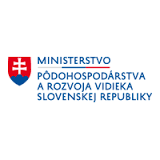 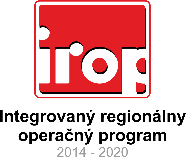 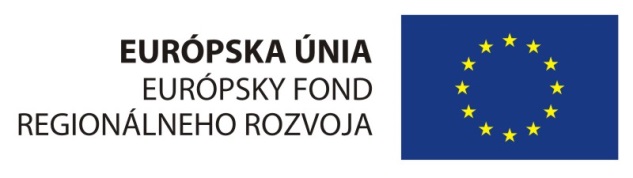